Facial expressions
General term - Facies, faciei, f. – Face; expression, countenance (typical for certain disease or state)
Categories of facial expressions
Terms referring to healthy or pathological state
Terms referring to a certain disease/dysfunction of a certain organ (most important)
Eponyms (i.e. terms derived from the names of real persons)
Terms referring to healthy or pathological state
F. composita – The normal, natural face of a healthy person

F. dolorosa – facial expression of a person suffering from pain’
From dolor, oris, m.
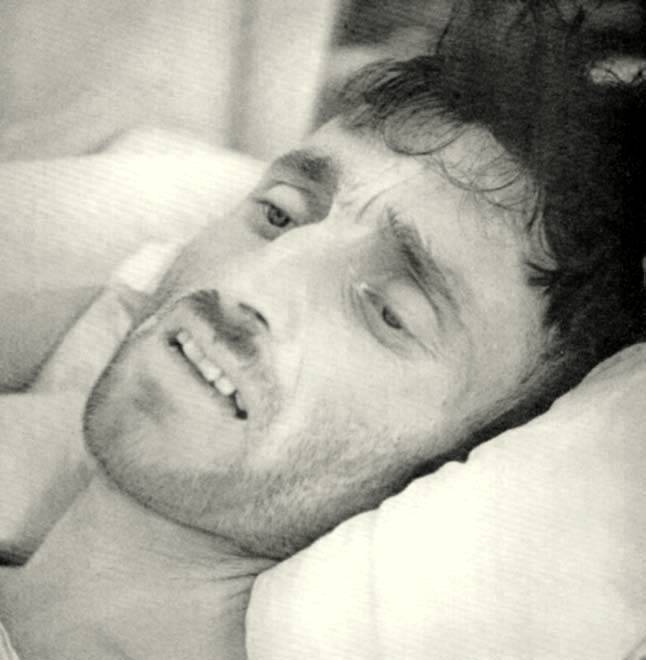 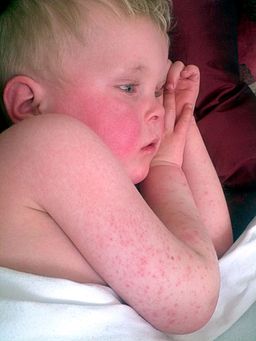 F. febrilis – feverous face expression, i.e. restless, discomposed characterized by shiny eyes and redness in face
From febris, is, f. 




f. plethorica - hyperemic face with florid, red complexion due to excessive circulation of blood
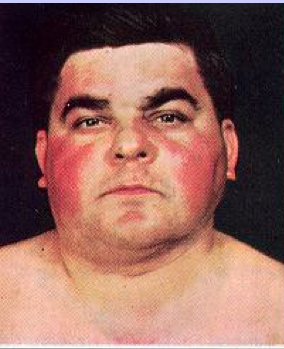 Terms referring to a certain disease/dysfunction of a certain organ
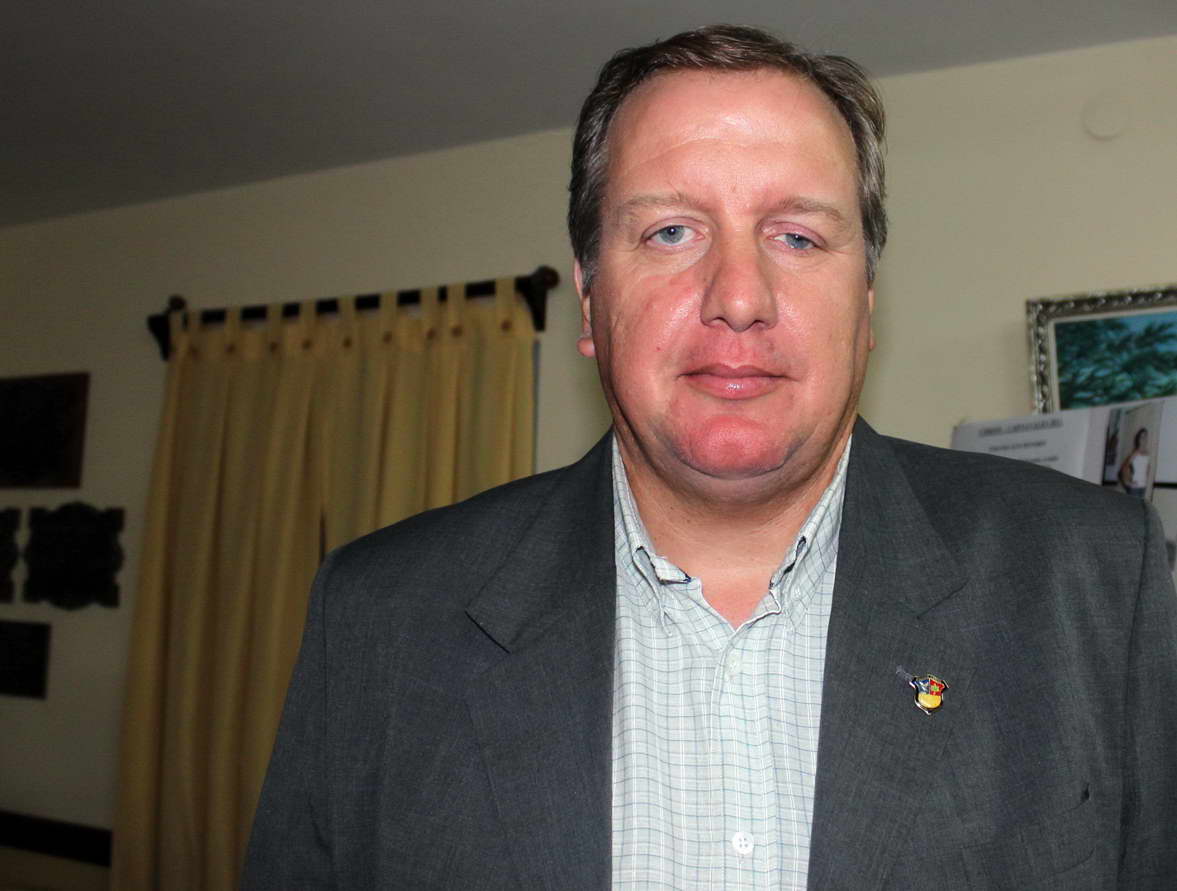 f. alcoholica / aethylica - bloated, persistently red face as a consequence of excessive drinking 
f. pneumonica - one-sided blush on the same cheek as the lung affected by pneumonia 
From pneumonia, ae, f. 
f. nephritica - oedematous, pale face due to the inflammation of kidneys with swelling appearing most around eyes 
From nephros, i, m. > nephritis, itidis, f.
f. cardiaca - oedematous, pale, and yellowish face with cyanotic hue; half open mouth, cyanotic lips; typically accompanies heart failure 
From cor, cordis, n.
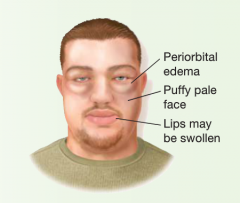 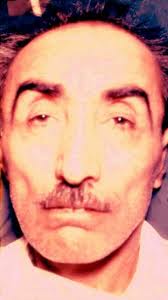 f. anaemica - very pale face with greenish tint in patients with iron deficiency
From anaemia, ae, f.
f. mitralis - blush on cheeks, cyanotic tip of the nose and ears; the patient looks younger his/her age; typical of patients with mitral stenosis 
f. gastrica - facial expression typical of acute stomach problems; deep nasolabial fold 
From gaster, (e)ris, f.
f. tuberculosa / hectica - exhausted, pale face with blush on cheeks, “burning” eyes, dry lips, excited countenance, half open mouth 
From tuberculosis, is, f.
f. morbillosa - “unhappy” facial expression with rash and reddened eyes sensitive to light; typical of children suffering from measles
From morbilli, orum, m.  (= measles)



f. syphilitica - melancholic facial expression with saddle nose deformation; typical of the patients having the late congenital syphilis (syphilis congenital tarda)
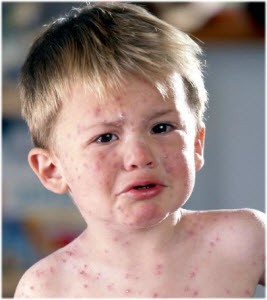 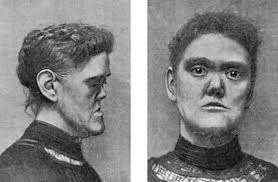 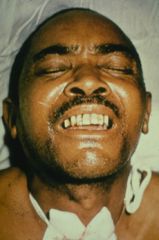 f. tetanica / risus sardonicus - facial expression typical of tetanus patients; mouth widened as in laughter, but the skin on forehead as if expressing grief; tonic spasm of mimic and chewing muscles
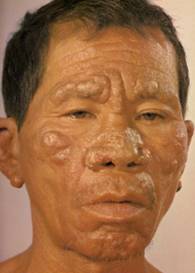 f. leontina - the lion-like facial appearance occurring in patients with certain forms of leprosy
Eponyms
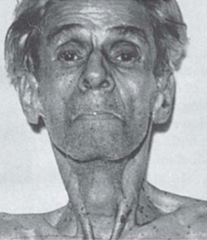 facies Hippocratica → facies abdominalis - sunken eyes, pinched nose, deadly livid and cyanotic skin sometimes covered with large drops of cold sweat, specific for the collapse due to severe disease of abdominal organs accompanied by peritonitis (rupture of gall bladder, perforated ulcer in stomach or duodenum) 
Characteristic for people in late stage diseases/right before they pass away
Note the sunken appearance
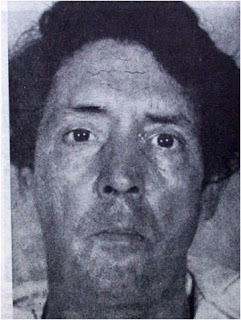 facies Parkinsonica / oleosa - amimic face with characteristic stare; the patient seems to lean forward to the observer; oily skin of face, sometimes drooling occurs; typical of patients with advanced Parkinson's disease (morbus Parkinson)
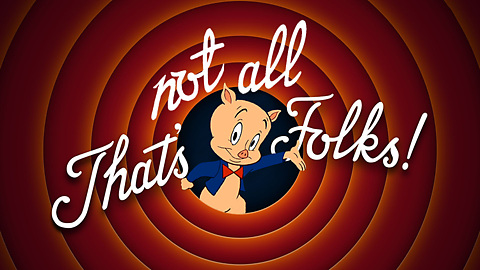 Answer the following:
Name 2 eponyms 
Which facial expressions are derived from the words below:
morbilli, orum, m.
gaster, (e)ris, f.
Which facial expressions do these pictures describe?
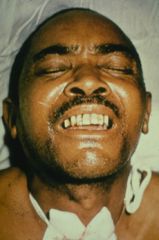 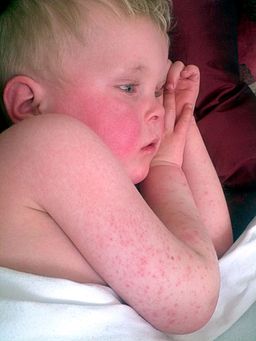 Label these faces according to the Names given
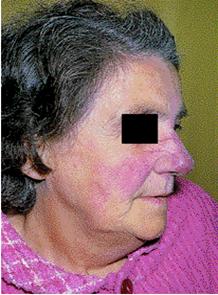 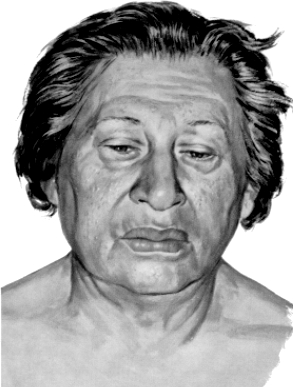 F. anaemica

F. mitralis

F. gastrica

F. tuberculosa
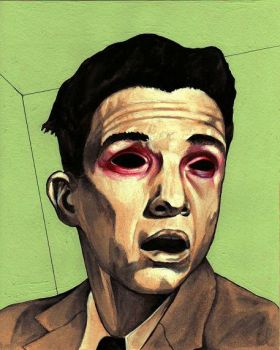 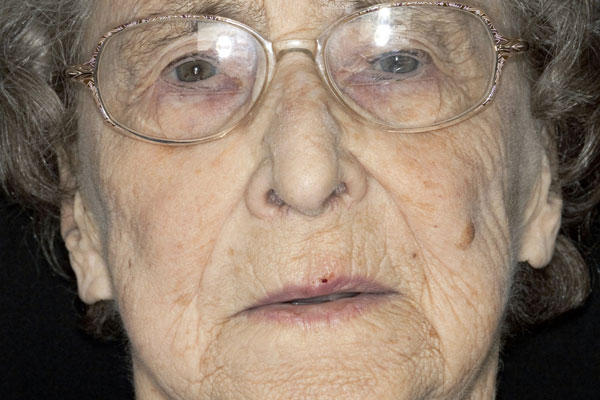 Dorthe Aslaksen and Jesika Agarwala
Group 31
Thank you for your attention!